Finanse z przymrużeniem oka 
Biblioteka Publiczna w Gołdapi
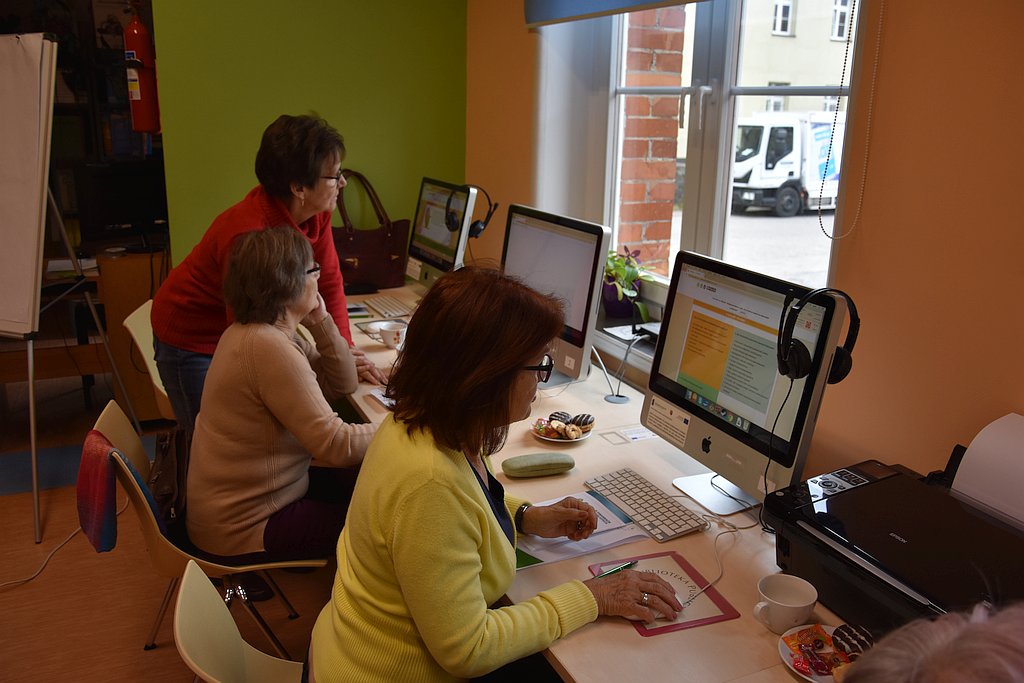 Patrz policja przyjechała! Dostaną mandaty za złe parkowanie…
Dobrze, bo tu parkują jak chcą!
Ciszej trochę! Ciekawe rzeczy tu są napisane, a nie można skupić się!
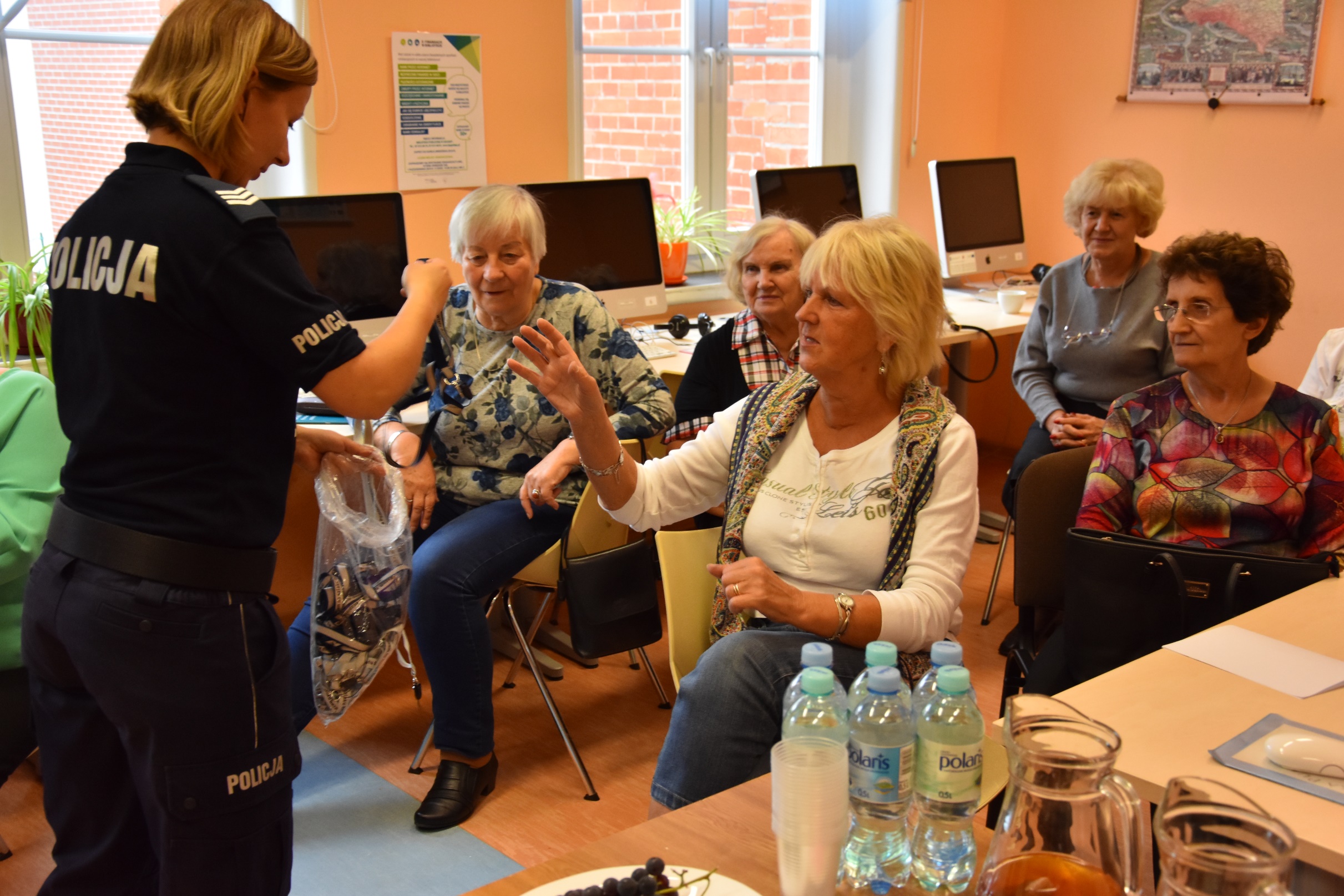 Mam dla pań smycze odblaskowe, żeby było bezpiecznie nie tylko w sieci…
Ja poproszę dwie!
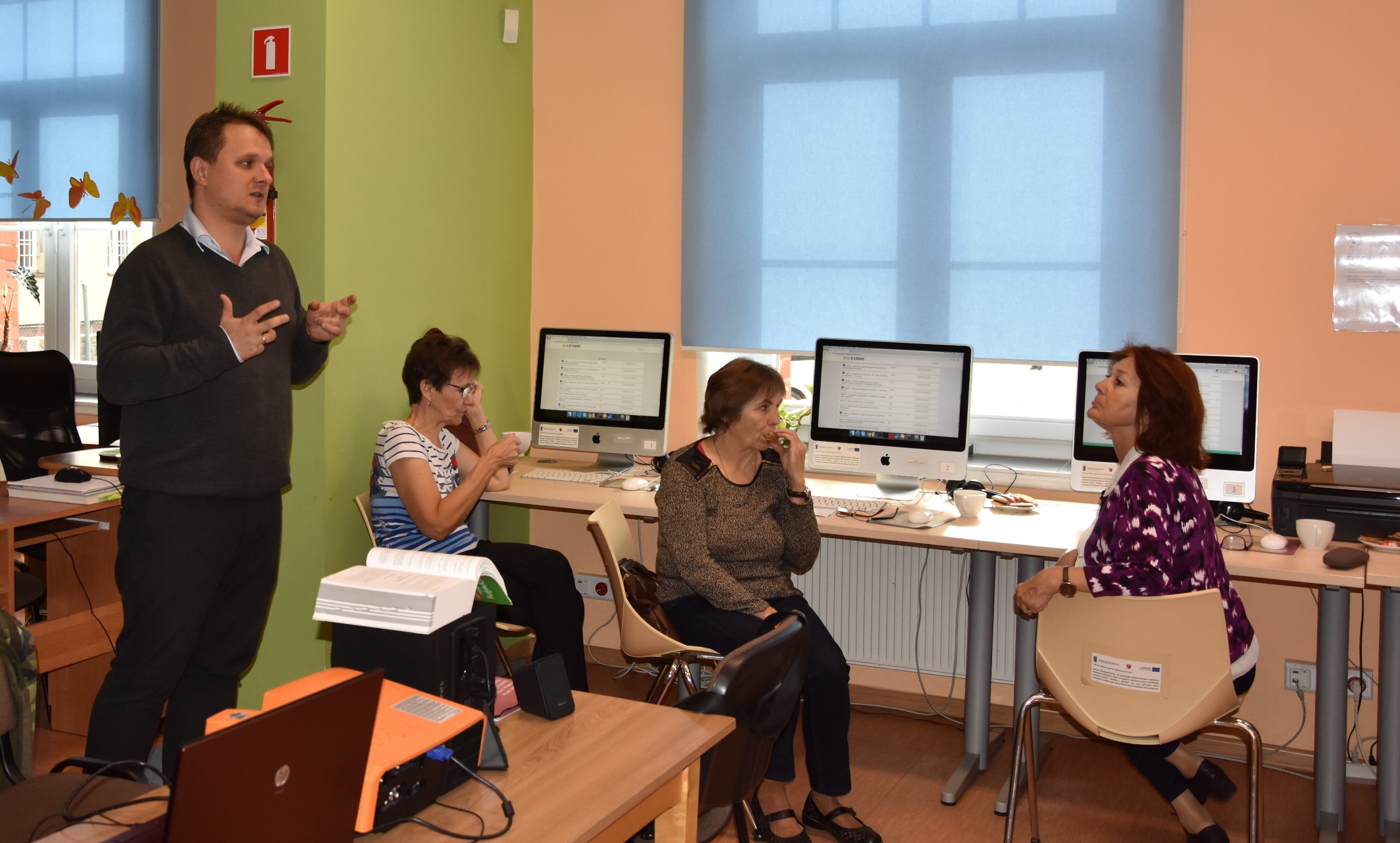 Dziedziczenie ustawowe…
Mądrego 
to i dobrze się słucha…
Ale dobra kawusia
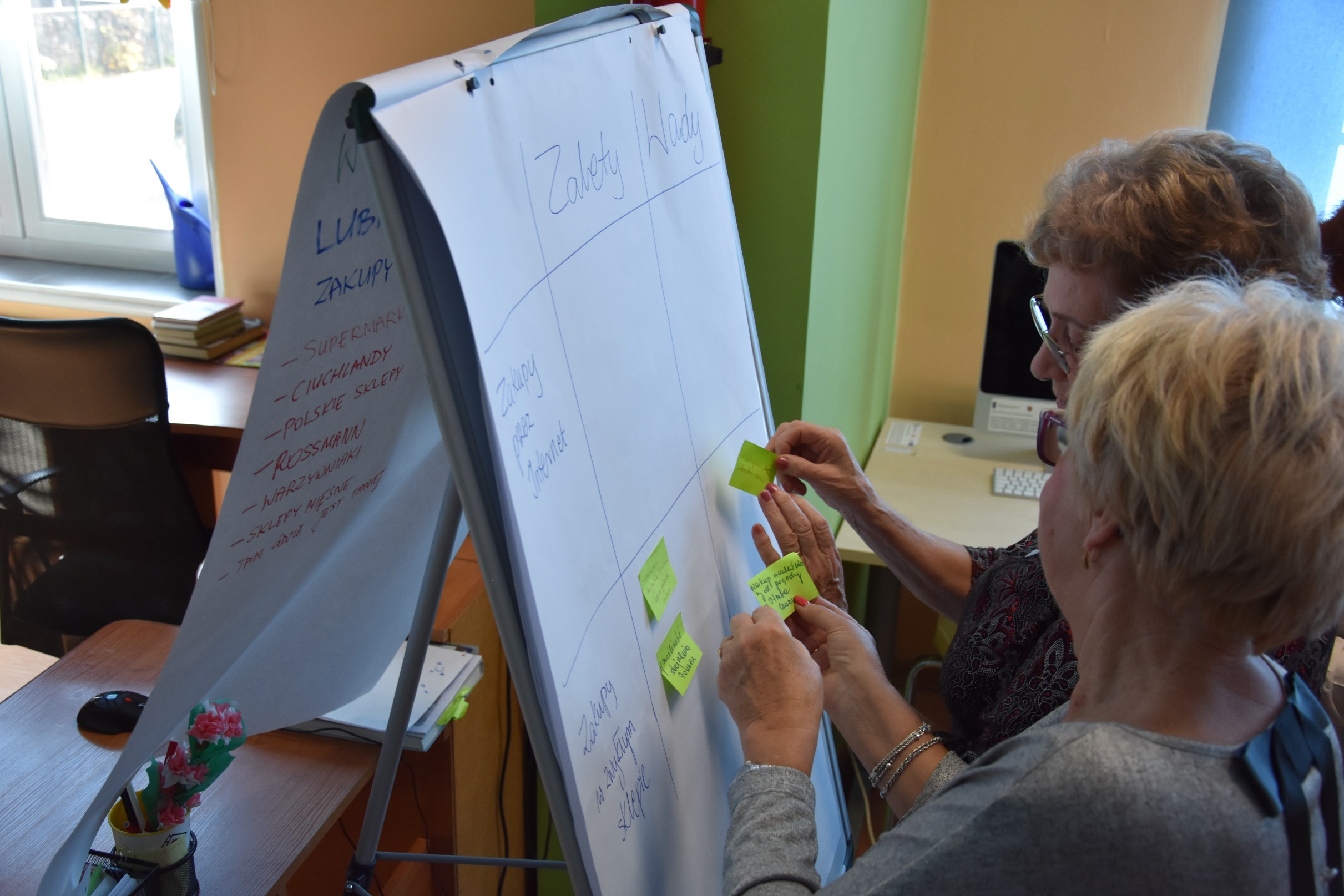 Sama nie wiem, a przyklej tu !
Gdzie to przykleić ???
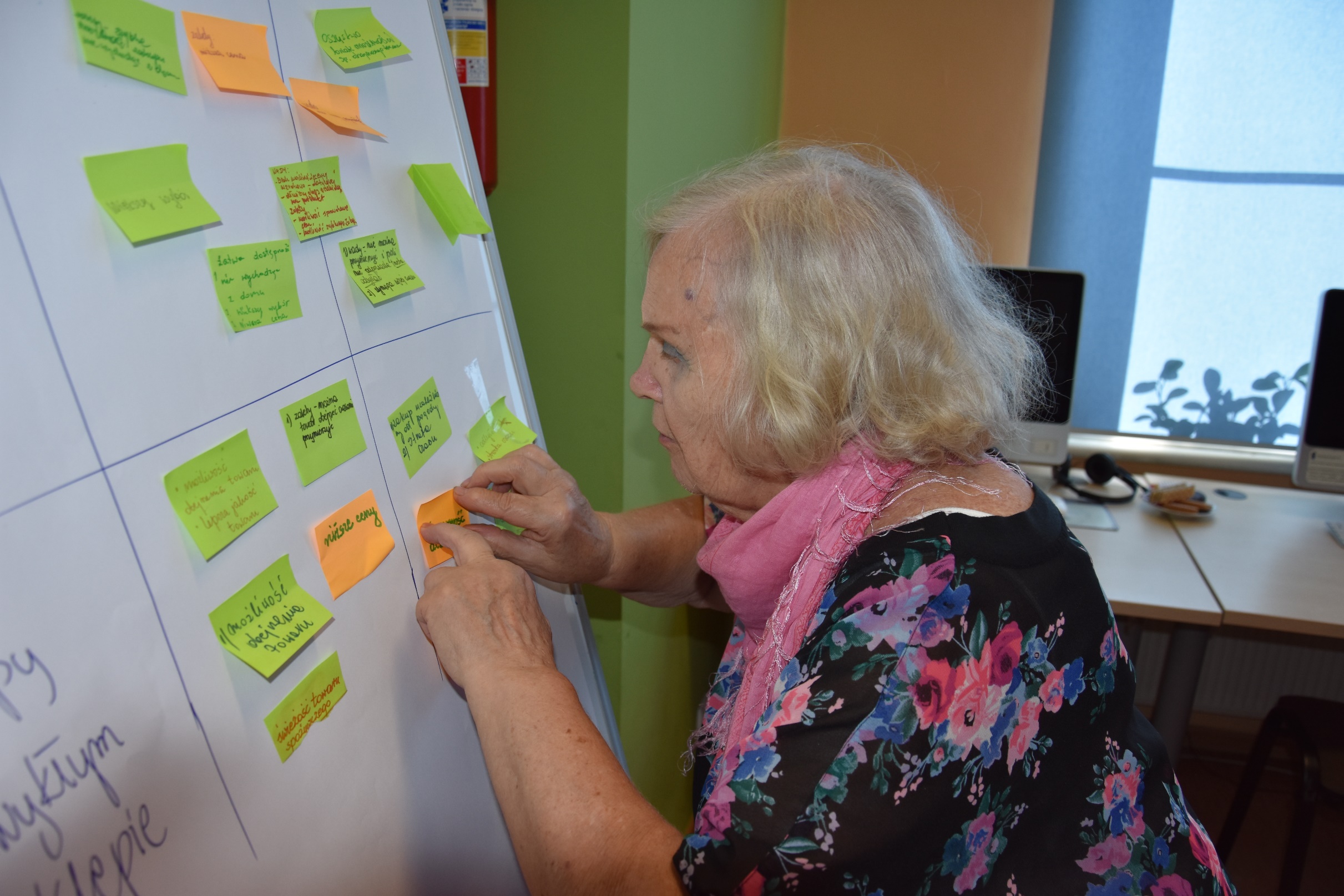 Kolorowe karteczki tralalala…
No przyklej się!
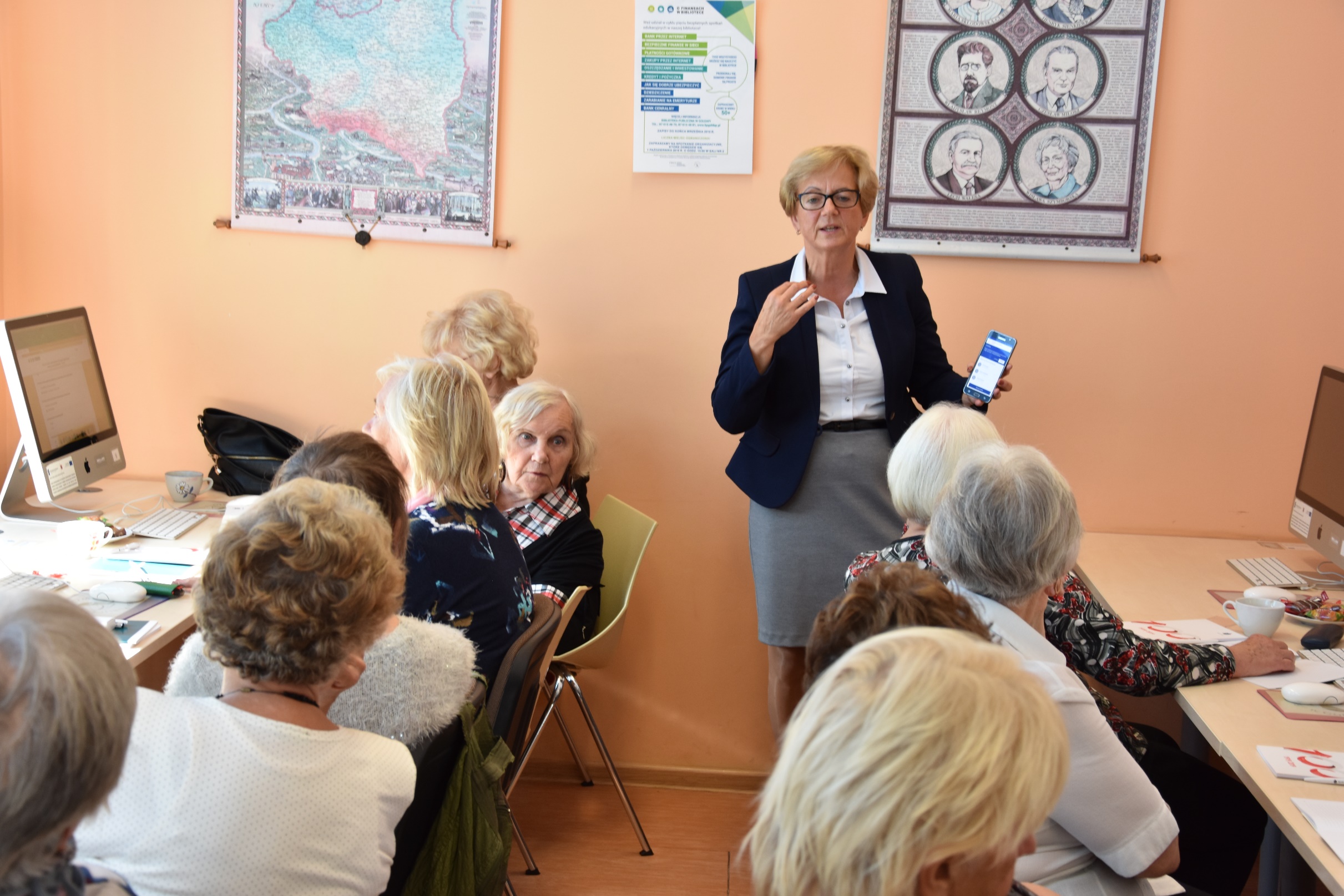 Blik to bardzo wygodna aplikacja w telefonie.
Ej Krysia, 
o czym ona mówi ???
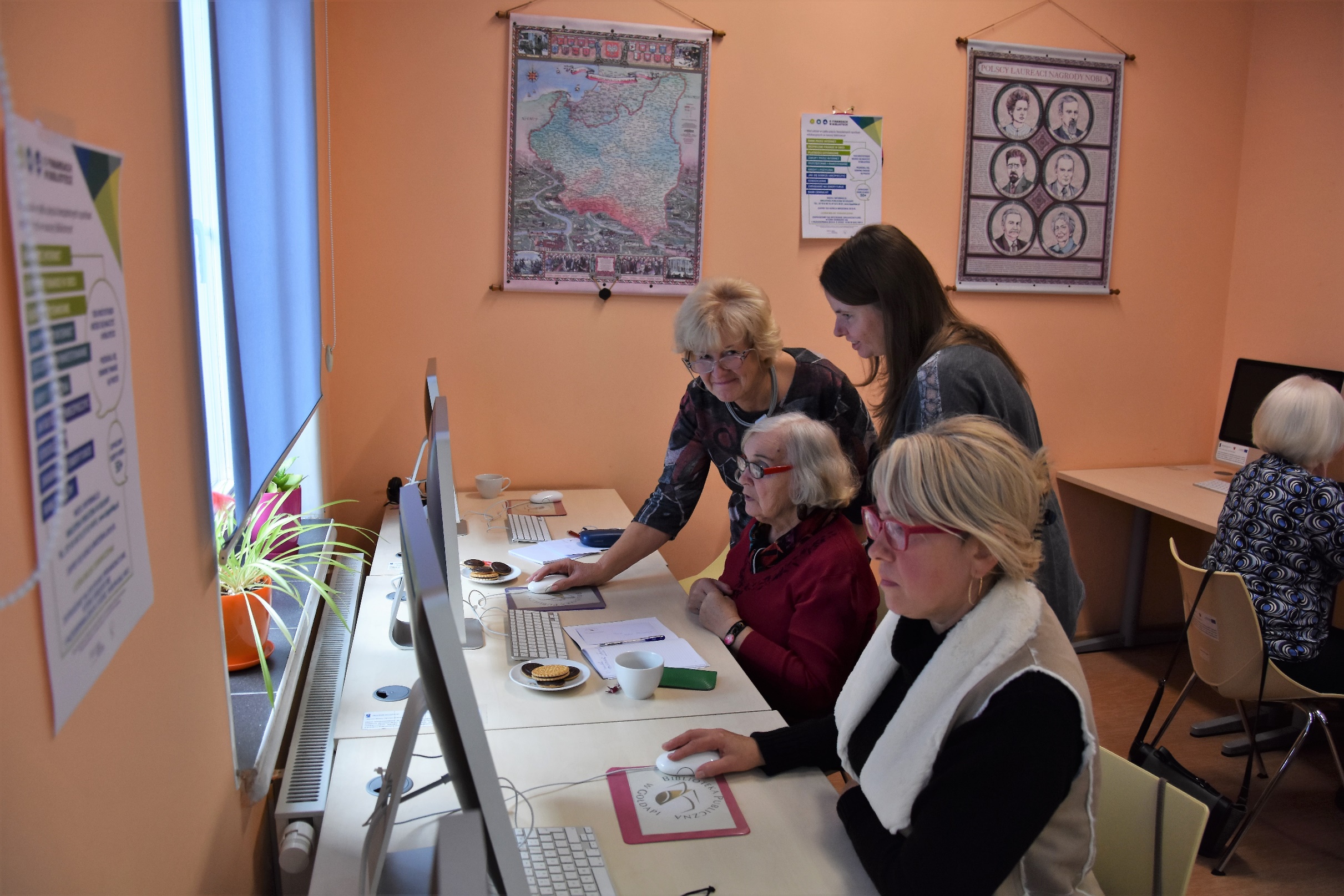 Wiem, spokojnie!
Pani Emilko, proszę się uśmiechnąć. 
Zdjęcie robią!!!
A mi tu nic nie wychodzi…
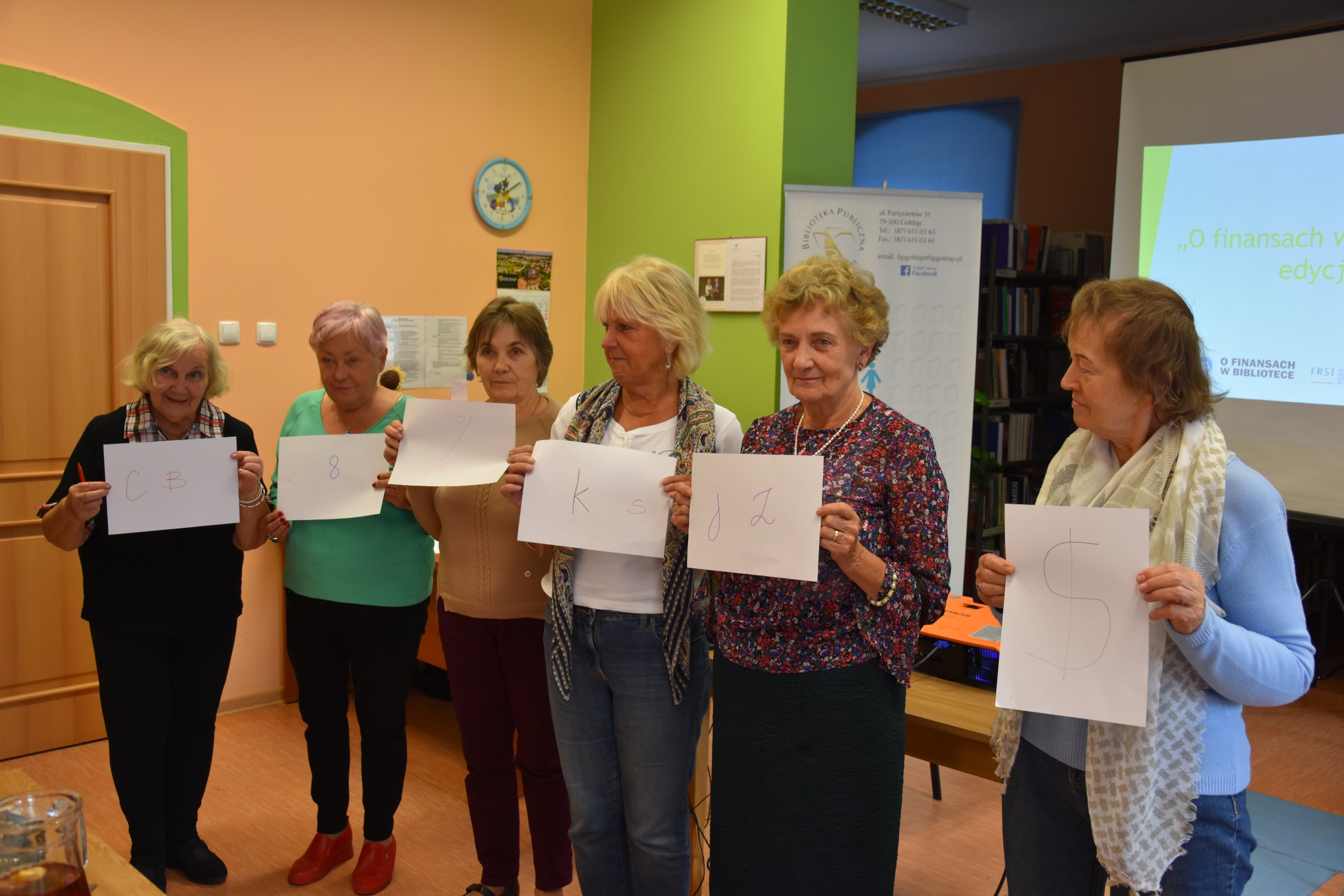 Jestem ciekawa i  co nam tu wyszło…
Jestem znów pierwsza
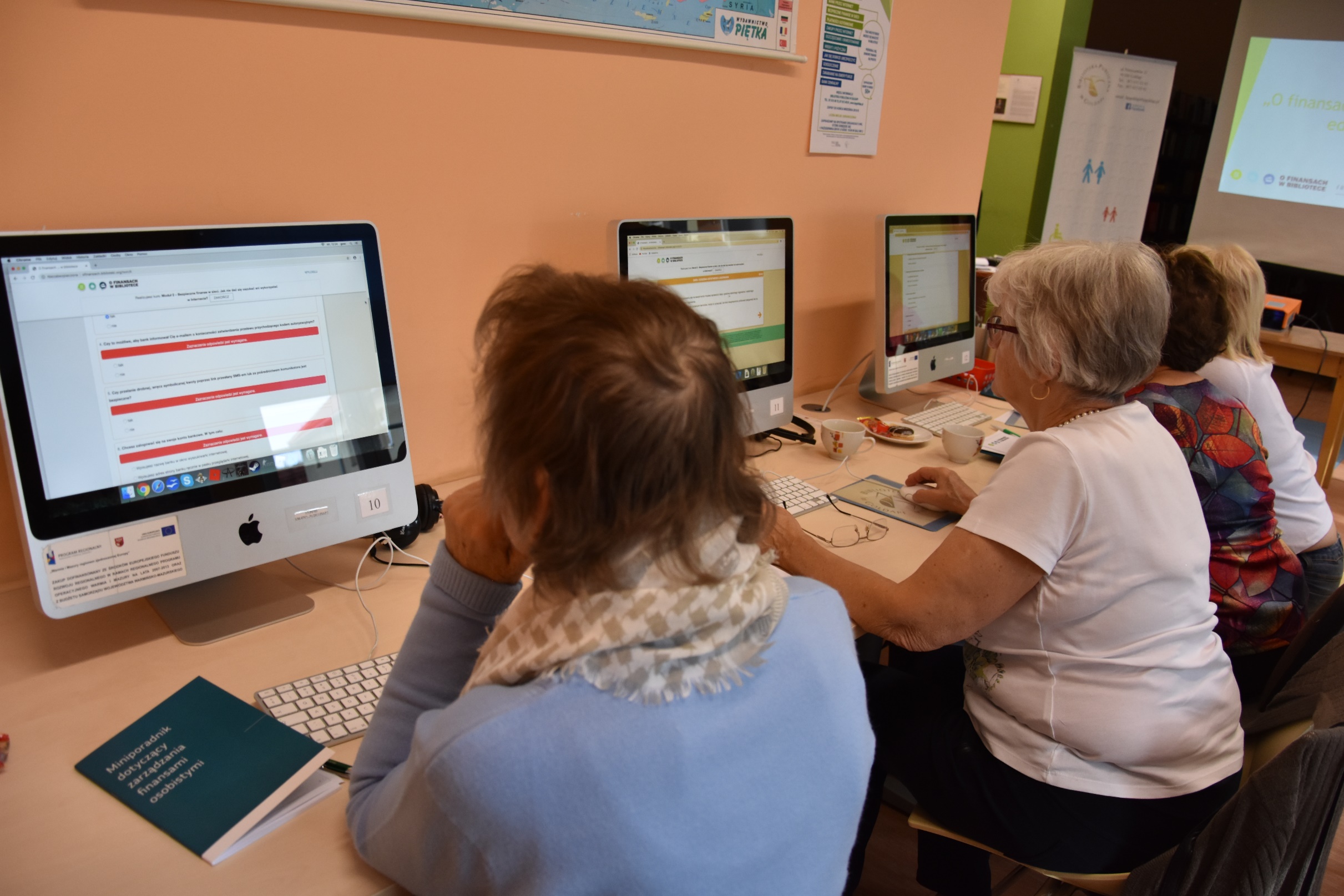 I znów wszystko na czerwono!
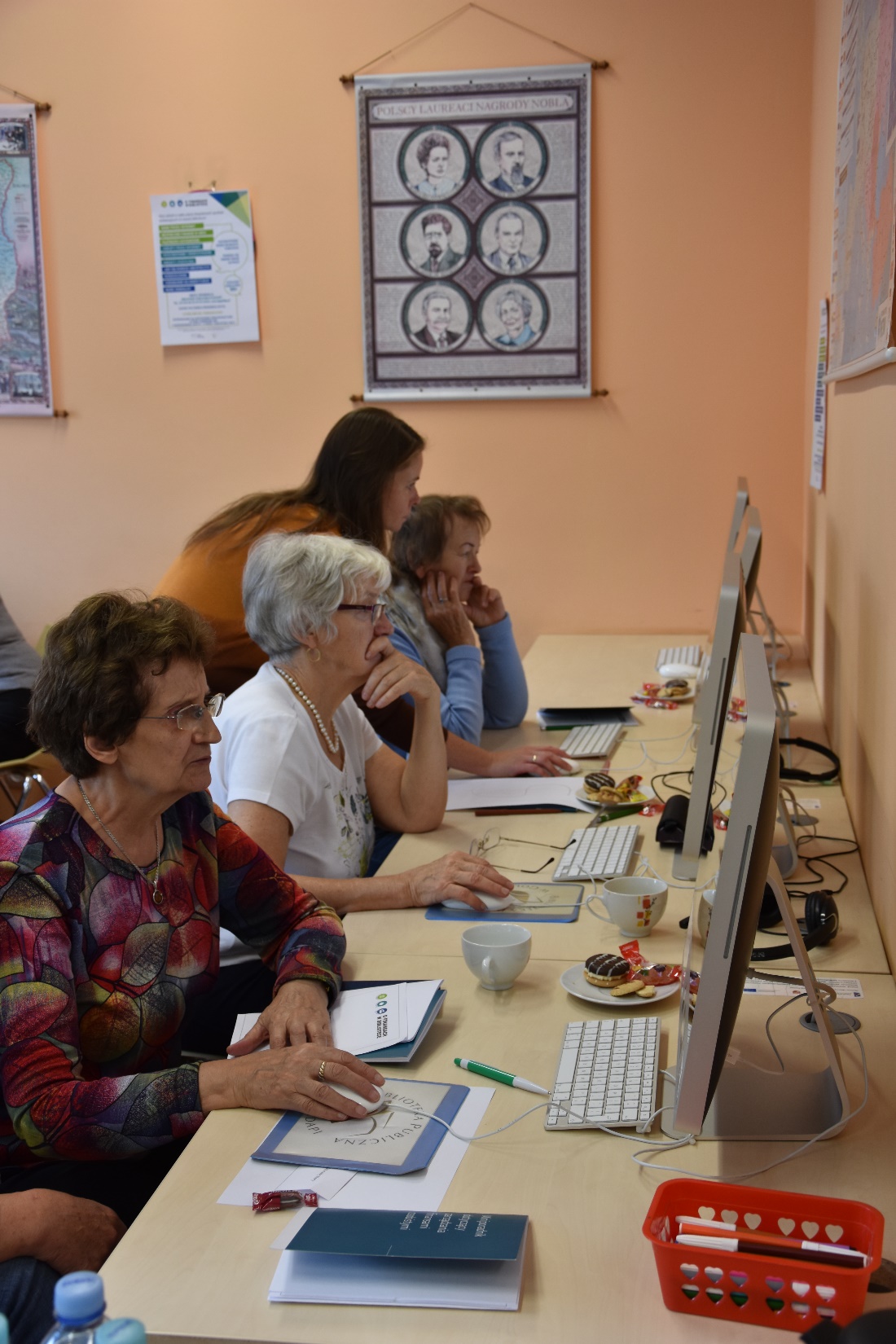 Niech się pani 
nie denerwuje, pomogę i będzie zielone !
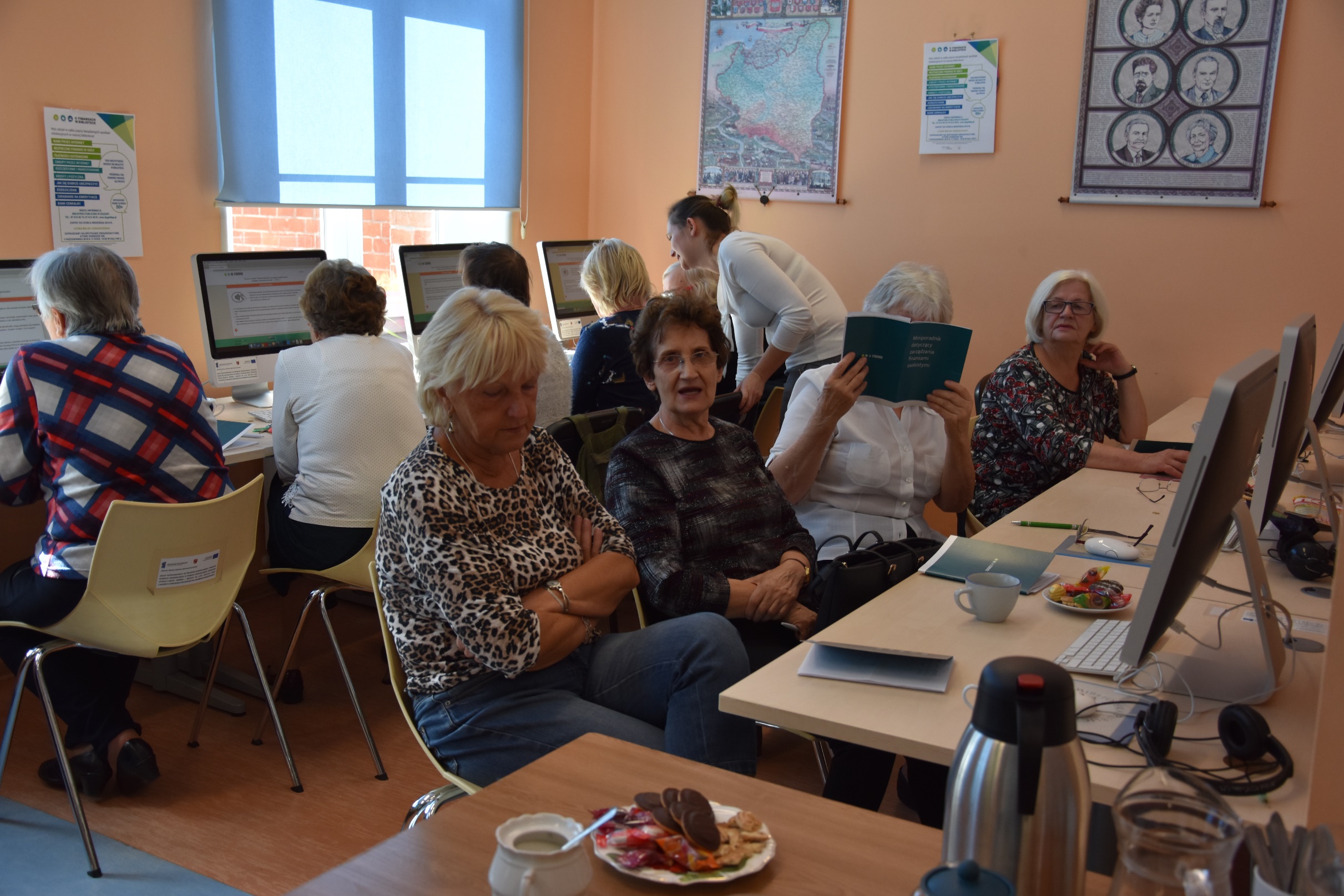 Zdjęcie?!
Dobrze, że mam ten poradnik…
Niech pani nie robi mi zdjęcia!!!